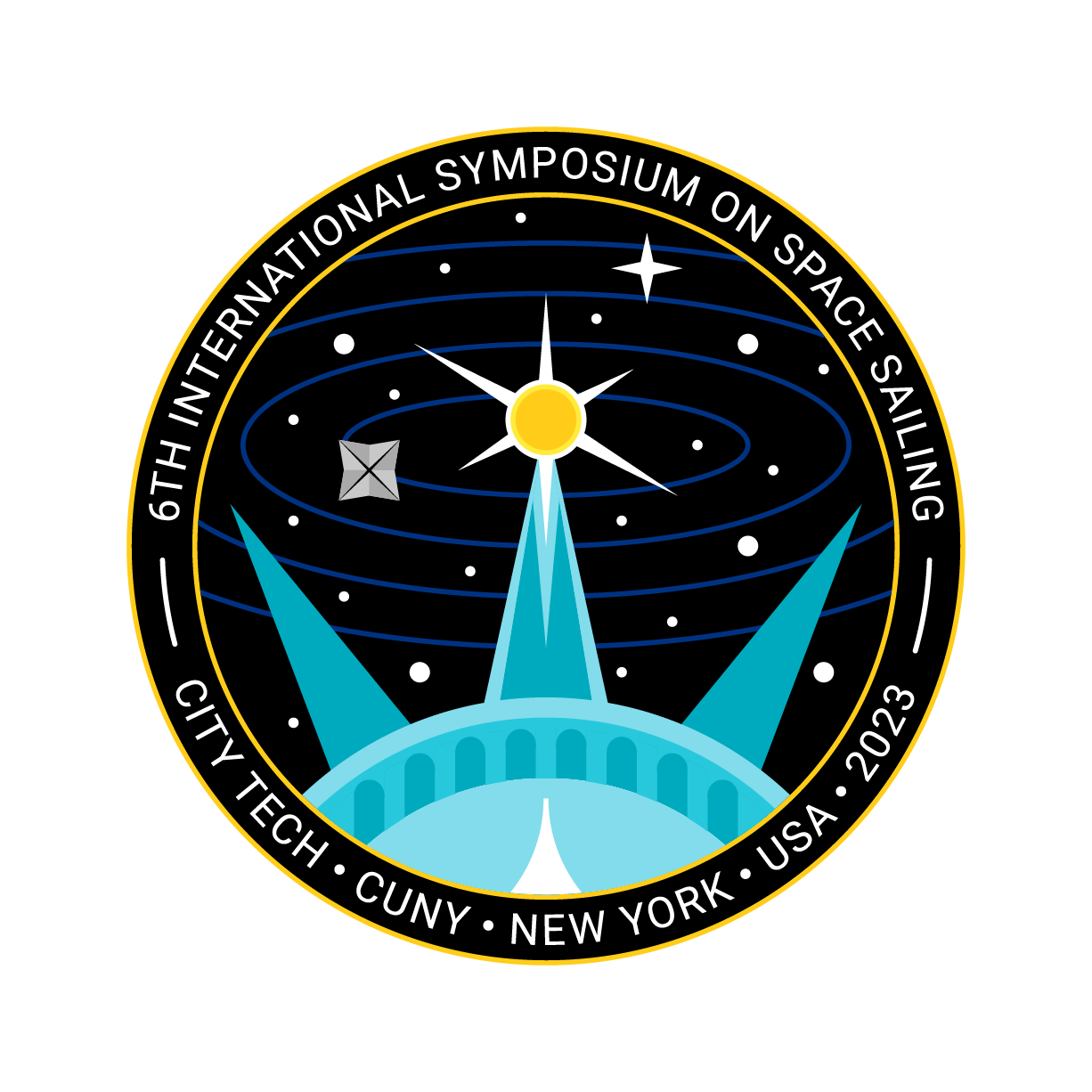 Title of the Poster\A. Author 1, B. Author 2, and C. Author 3Affiliation
ISSS 2023